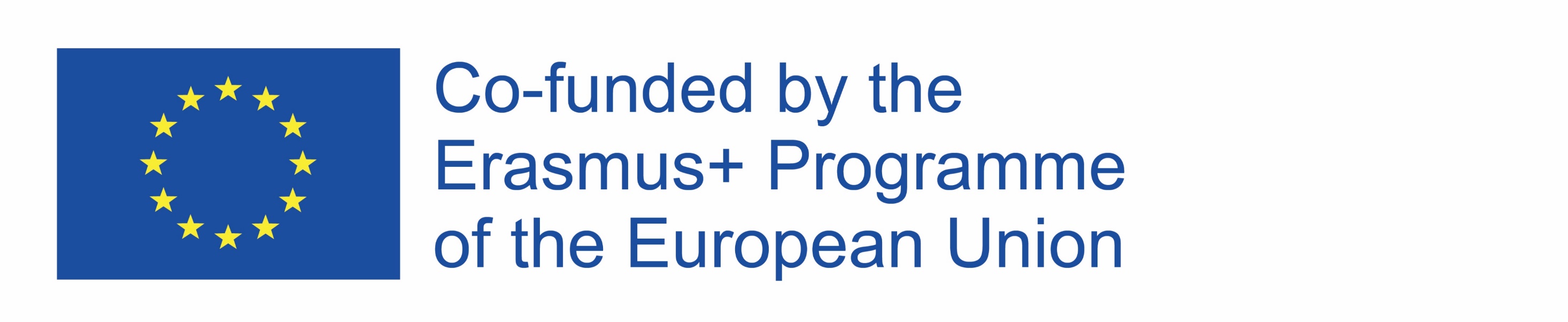 PIEŚŃ MIGANA
w ramach przedmiotu edukacja teatralna
Przewodnik dla nauczyciela
KULTURA GŁUCHYCH
Obecna forma kultury Głuchych na Słowacji jest przekazywana przez artystów Głuchych lub artystów, którzy są oddani tej kulturze zarówno w społeczności, jak i poza nią.
Filmy w słowackim języku migowym, obrazy przedstawiające miganie, grupy teatralne używające słowackiego języka migowego, piosenki, poezja, dowcipy w słowackim języku migowym.
Język migowy jest nie tylko środkiem komunikacji, ale także nośnikiem słowackich tradycji, zwyczajów, wartości przekazywanych z pokolenia na pokolenie, stając się tym samym nośnikiem ich dziedzictwa kulturowego.
Śpiewanie w języku migowym
Czy można śpiewać w języku migowym?     „Tak.
Śpiewanie w języku migowym charakteryzuje się tym, że przesunięcia, które są tak zwane artystyczne, są używane inaczej niż przesunięcia w normalnej komunikacji w języku migowym.
W tym projekcie nie będziemy „śpiewać” w języku migowym, ale przetłumaczymy piosenkę na język migowy z artystyczną ekspresją.
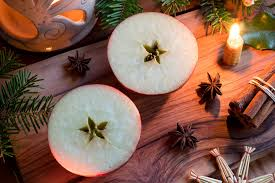 ZADANIE 1: wywiad
-Nauczycielpokazuje zdjęcia o Bożym Narodzeniu.
-Rozmawiaz uczniami o znaczeniu Bożego Narodzenia w różnych kulturach, o tradycjach.
-Podkreśladuchowe znaczenie tego święta.
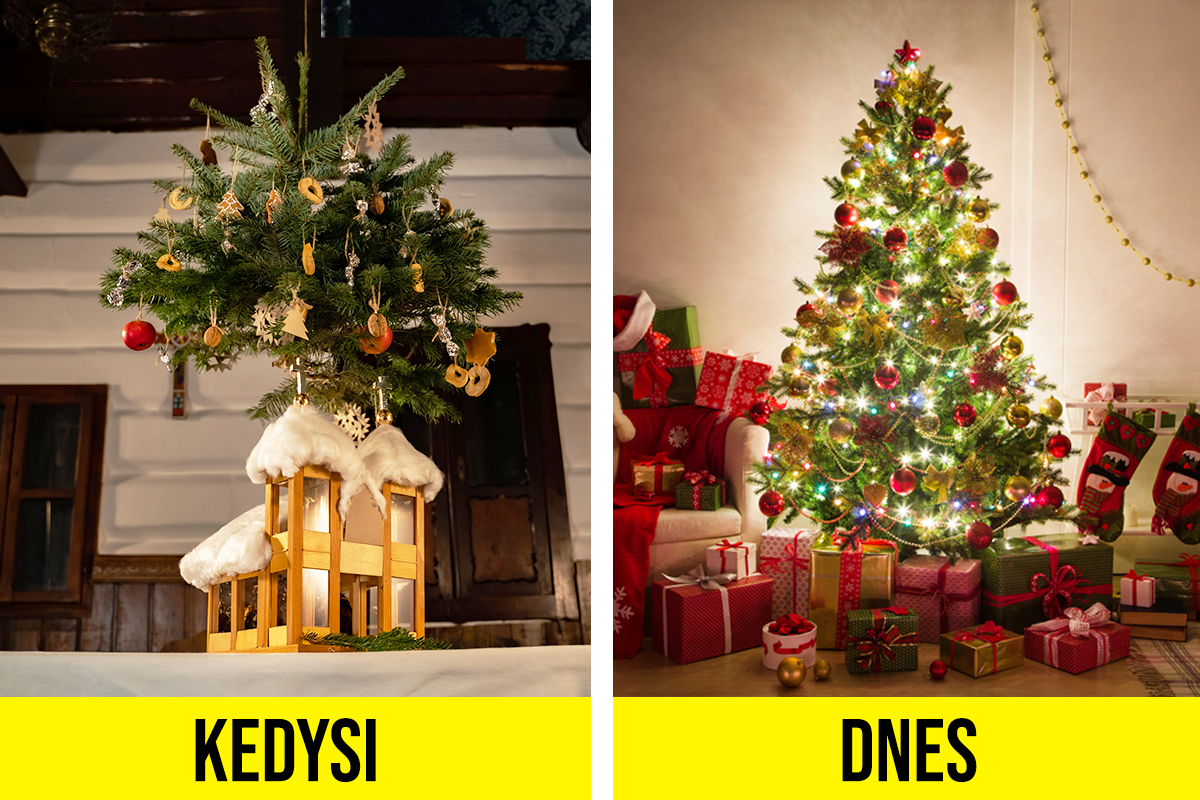 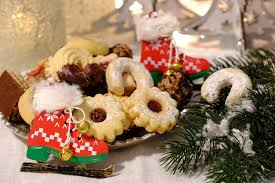 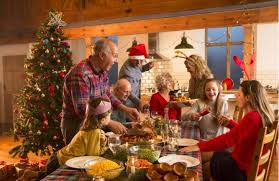 ZADANIE 2: analiza tekstu
Vianoce - Boże Narodzenie

W niebie ktoś liczy płatki margaretek, kocha, czy nie kocha, a śnieg pada na świat.Jest już całkiem blisko, ustaw twarz do nieba, płatki pieszczą cię, nie jest ich już mało.
 
W niebie ktoś liczy płatki margaretek,
kocha, czy nie kocha, a śnieg pada na świat,
Zimowy anioł skrzydła na miasto układa,
mróz jak cukier na torcie, zimę osłodza.
Tak  śpiewaj, śpiewaj...
 
Boże Narodzenie, Boże Narodzenie, cicho pada w nas śnieg,Boże Narodzenie, Boże Narodzenie, nareszcie jest.Boże Narodzenie, Boże Narodzenie, cicho pada w nas śnieg,Boże Narodzenie, Boże Narodzenie, nareszcie jest. 
W niebie ktoś liczy płatki margaretek, kocha, czy nie kocha, a śnieg pada na świat.Jest już całkiem blisko, ustaw twarz do nieba, płatki pieszczą cię, nie jest ich już mało.

Tak  śpiewaj, śpiewaj...
 
Boże Narodzenie, Boże Narodzenie, cicho pada w nas śnieg,Boże Narodzenie, Boże Narodzenie, nareszcie jest.Boże Narodzenie, Boże Narodzenie, cicho pada w nas śnieg,Boże Narodzenie, Boże Narodzenie, nareszcie jest.
 
Kompozycja artysty: Vianoce Miro JarošText: Peter Nagy
-Czytanietekstu piosenki, tak aby uczniowie dostrzegli rytm, melodię i atmosferę.
-Jakiewrażenia i uczucia wywołuje u uczniów piosenka? Jakie emocje w nich wywołuje?
ZADANIE 3: analiza tekstu
-Wyświetlanie poszczególnych wersetów i obrazów.
-Upewnienie się, że uczniowie rozumieją znaczenie każdego wersu.
-Stworzenie słownika kluczowych słów i zwrotów z piosenki oraz ich odpowiedników w słowackim języku migowym.
ZADANIE 4: wybór odpowiedniego języka
We współpracy z uczniami wybierz odpowiednie zmiany dla kluczowych słów i fraz w piosence.
Skup się na tym, aby zmiany oddawały nie tylko znaczenie słów, ale także emocje i atmosferę piosenki.
ZADANIE 5: ćwiczenie tłumaczenia poszczególnych wersów
Przećwicz z uczniami każdy wers piosenki i naucz ich odpowiednich zmian.
Zacznij od prostych wersów i stopniowo przechodź do bardziej złożonych. Pomoże to uczniom lepiej zrozumieć poszczególne zmiany i ich związek z tekstem piosenki.
ZADANIE 5: ćwiczenie tłumaczenia poszczególnych wersetów - praktyczne kroki
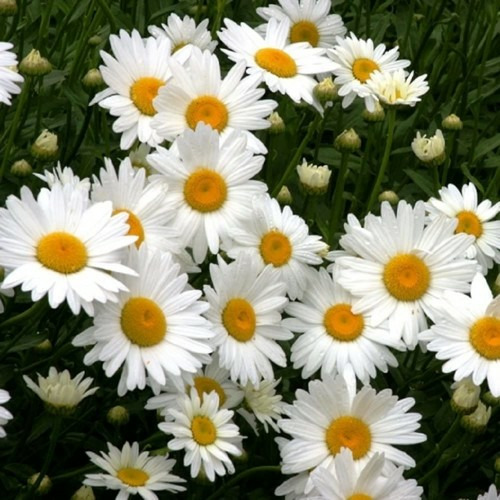 Wers: „W niebie ktoś liczy płatki margaretek, kocha, czy nie kocha, a śnieg pada na świat.„
Naucz zamigania dla " niebo ", " ktoś ", " liczy ", " płatki ", "margaretki ", " lubi ", " nie lubi ", " śnieg ", " świat ".
Połącz je w płynną wypowiedź, dbając o prawidłowe tempo i mimikę twarzy.
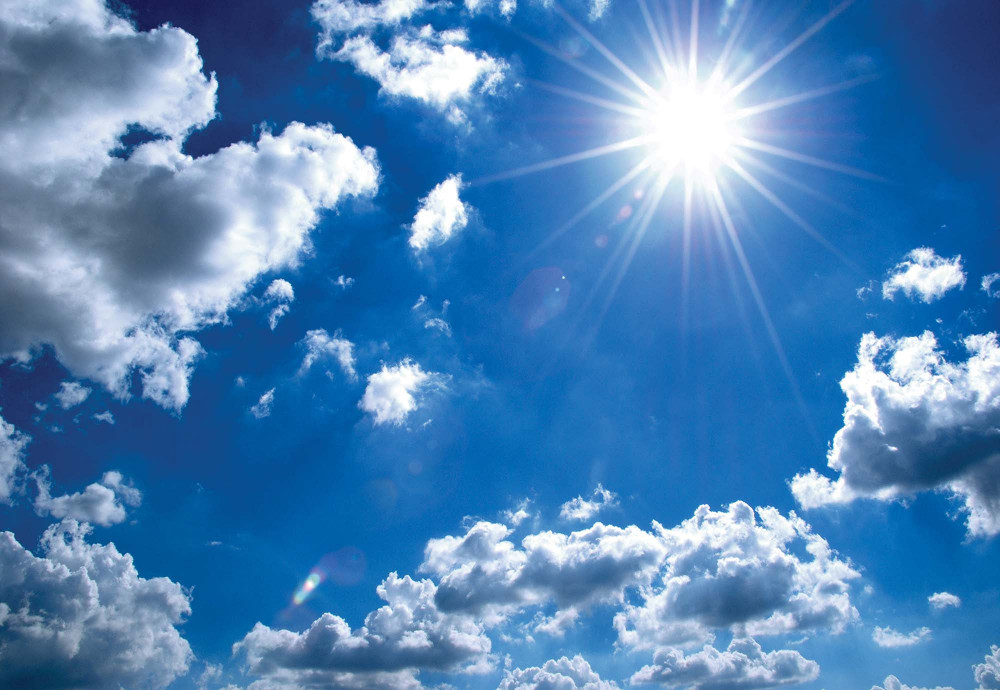 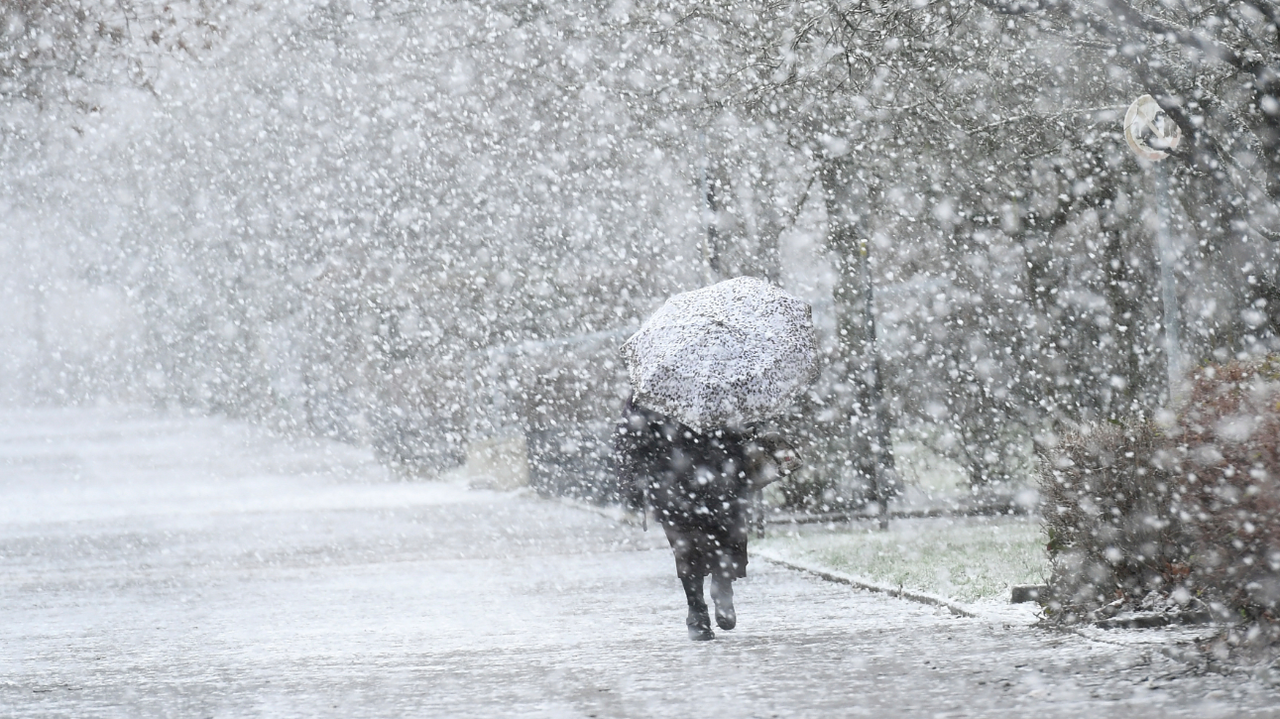 ZADANIE 5: ćwiczenie tłumaczenia poszczególnych wersetów - praktyczne kroki
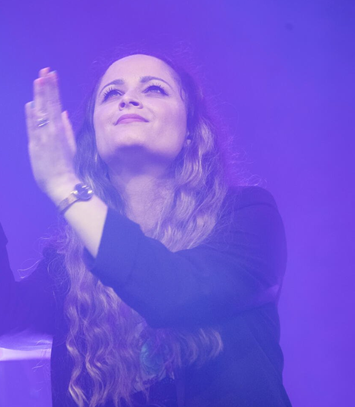 Wers: „Jest już całkiem blisko, ustaw twarz do nieba, płatki pieszczą cię, nie jest ich już mało."
Migamy dla „blisko”, „ustaw”, „niebo”, „twarz”, „płatki”, „pieszczota”, „już”, „nie mało”.
Ćwicz ten wers, aż stanie się płynny i wyrazisty.
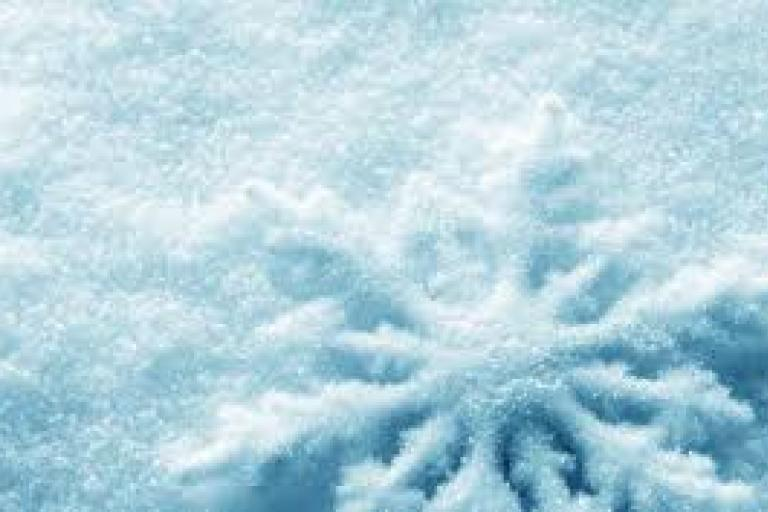 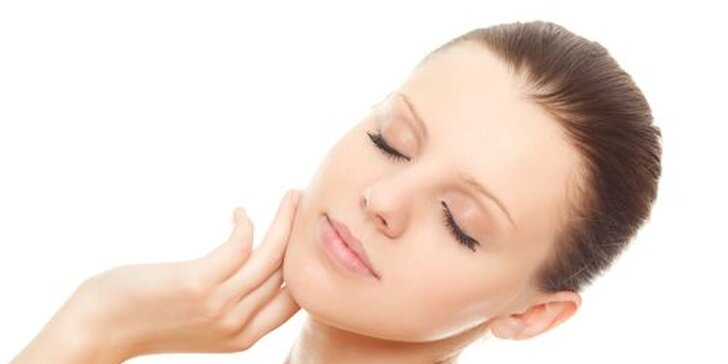 ZADANIE 5: ćwiczenie tłumaczenia poszczególnych wersetów - praktyczne kroki
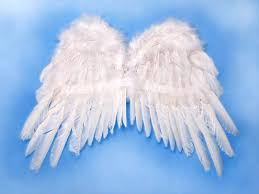 Wers: „Zimowy anioł skrzydła na miasto układa, mróz jak cukier na torcie, zimę osładza."
Migamy dla " zimowy ", " anioł ", " skrzydła ", " miasto", " układać ", " mróz ", " cukier ", " tort ", " zima", " słodzić".
Połącz je w płynną wypowiedź z naciskiem na liryzm i obrazowość.
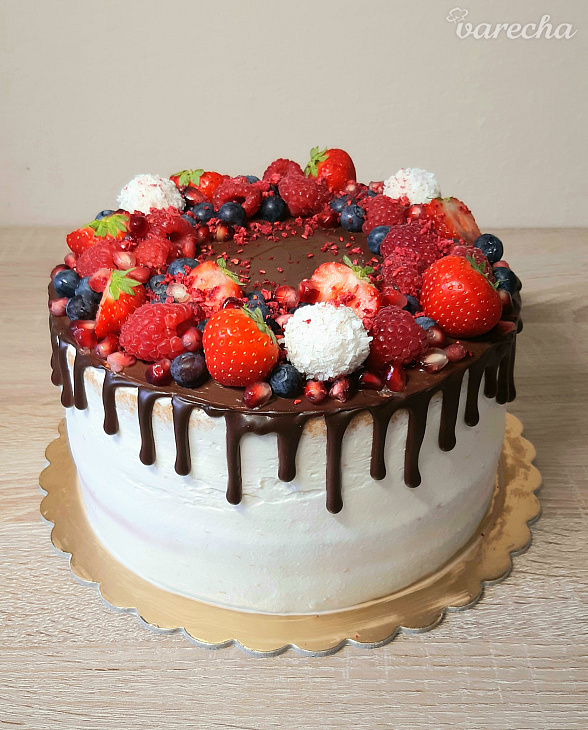 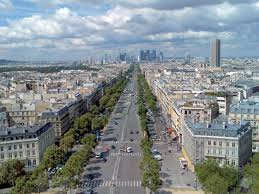 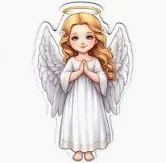 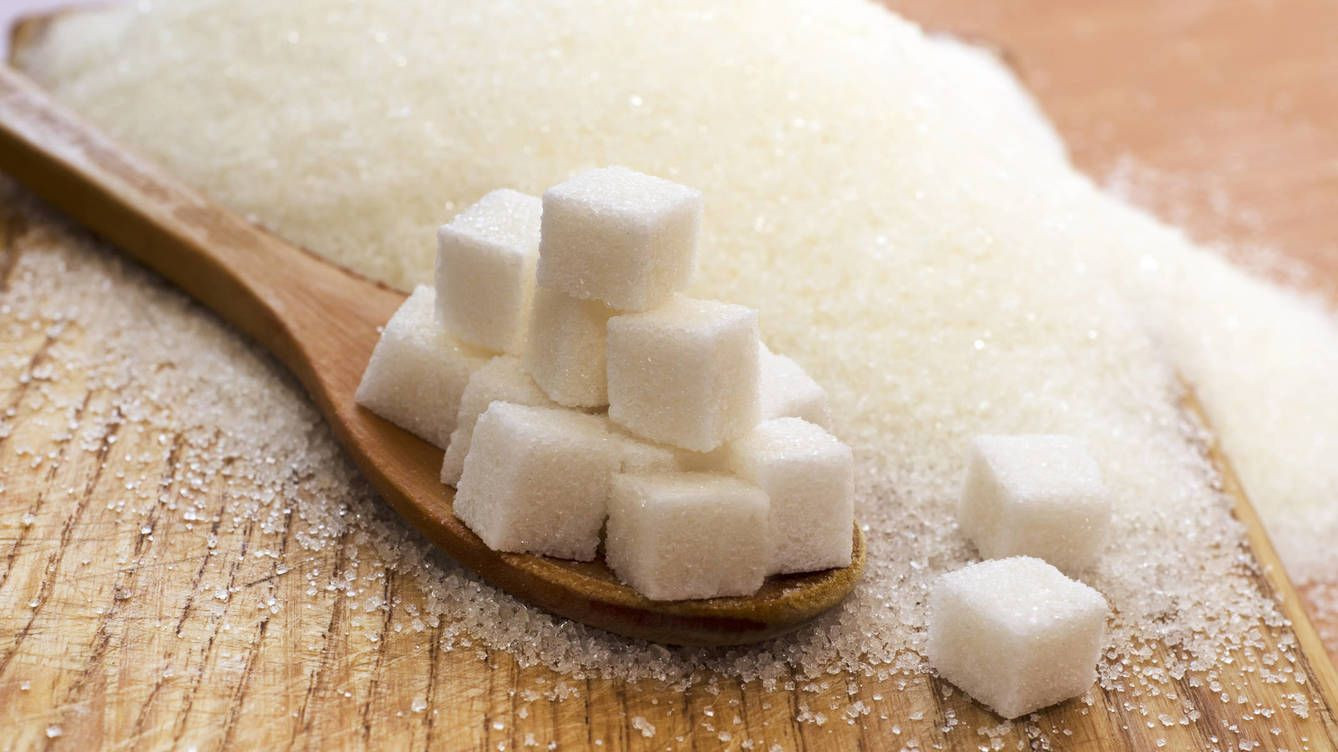 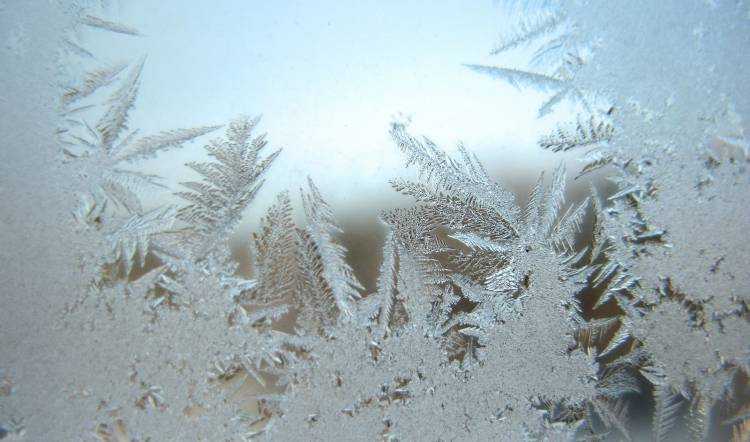 ZADANIE 5: ćwiczenie tłumaczenia poszczególnych wersetów - praktyczne kroki
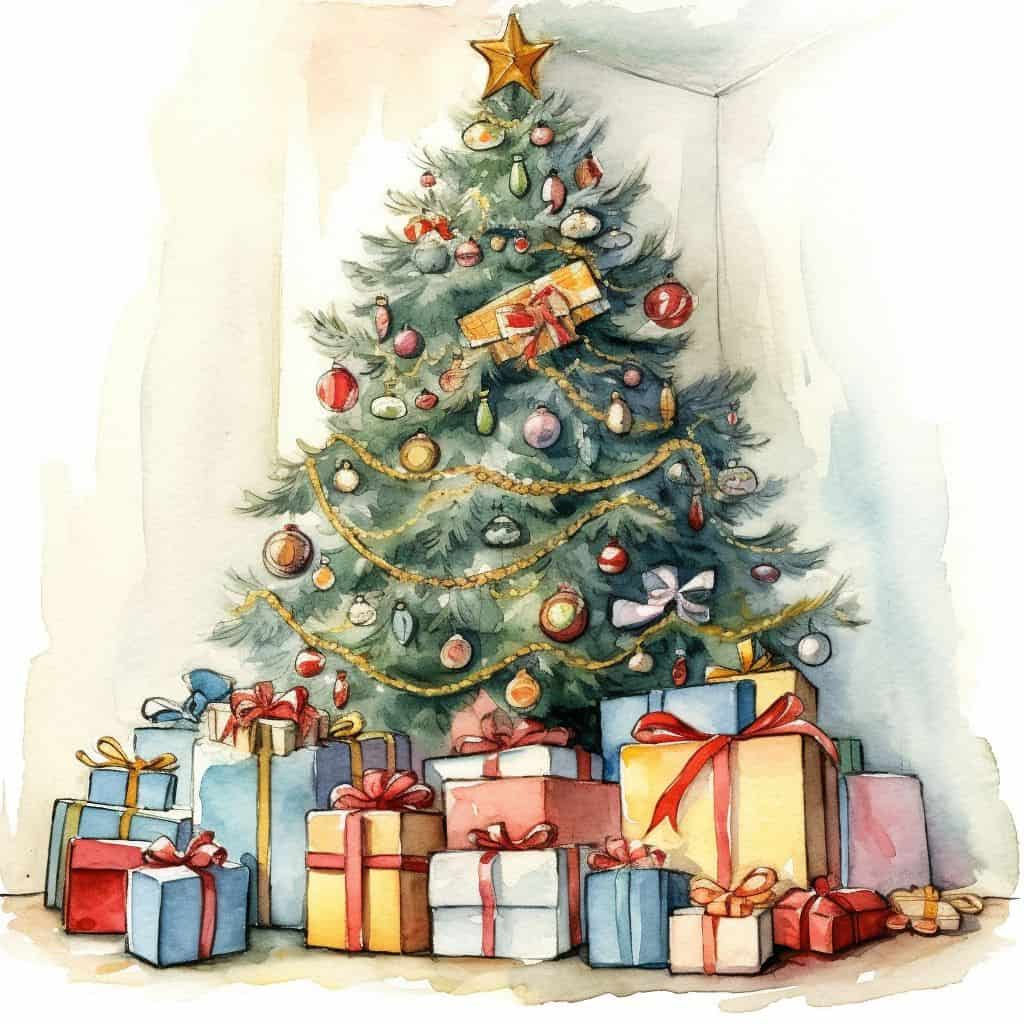 Refren: „Boże Narodzenie, Boże Narodzenie, cicho pada w nas śnieg, Boże Narodzenie, w końcu znów tu jest."
Migamy dla „Boże Narodzenie”, „cisza”, „śnieg”, „w nas”, „w końcu”, „znowu.
Ćwicz refren z nacickiemn na emocje i rytm piosenki.
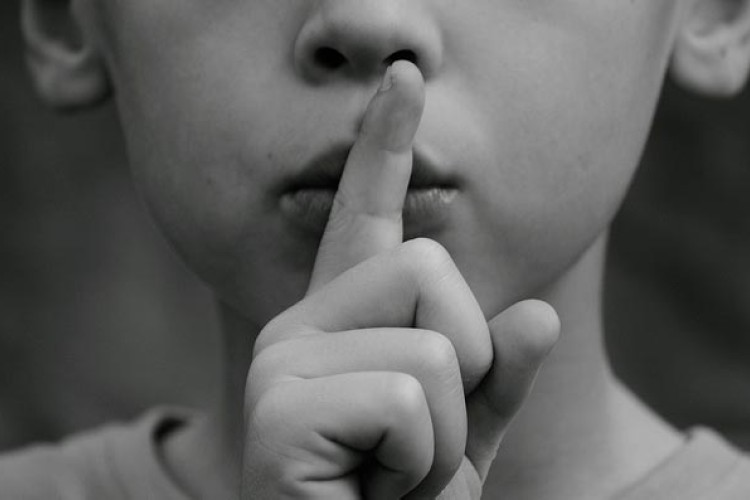 ZADANIE 6: łączenie wersów w całość
Gdy uczniowie opanują poszczególne zwrotki, zacznij łączyć je w całość.
Ćwicz płynne przejścia między wersami, aby zachować rytm i melodię piosenki.
ZADANIE 7: Praca nad ekspresją i emocjami
Nauczenie uczniów, jak wyrażać emocje i atmosferę piosenki za pomocą mimiki, intonacji i ruchów ciała.
Skupienie się na tym, aby fleksja wydawała się naturalna i wyrażała głębokie przeżycia emocjonalne, które autor zawarł w tekście.
ZADANIE 8: testy i poprawki
Planowanie regularnych prób, podczas których uczniowie wykonują całe tłumaczenie piosenki.
Przekazuj informacje zwrotne i sugeruj ulepszenia, aby ostateczny występ był jak najlepszy.
ZADANIE 9: prezentacja
Zaplanowanie publicznej prezentacji lub występu uczniów, podczas którego wykonają przetłumaczoną na język migowy piosenkę w artystycznym wykonaniu.
Zachęcenie dzieci do zaprezentowania swojego występu z dumą i pewnością siebie.
ZADANIE 10: refleksja
Po prezentacji zorganizuj dyskusję, podczas której uczniowie będą mogli podzielić się swoimi odczuciami i doświadczeniami z przygotowań i występu.
Omów, w jaki sposób nauczyli się wyrażać emocje i znaczenie piosenki za pomocą języka migowego i co im to dało.
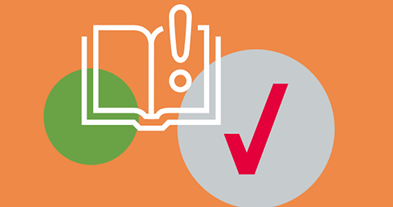 OCENA
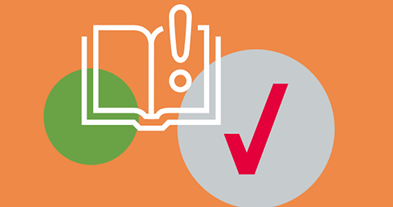 OCENA
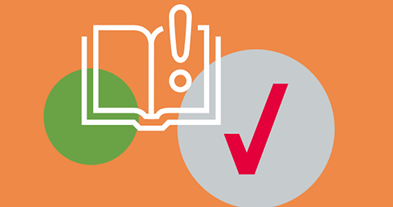 OCENA
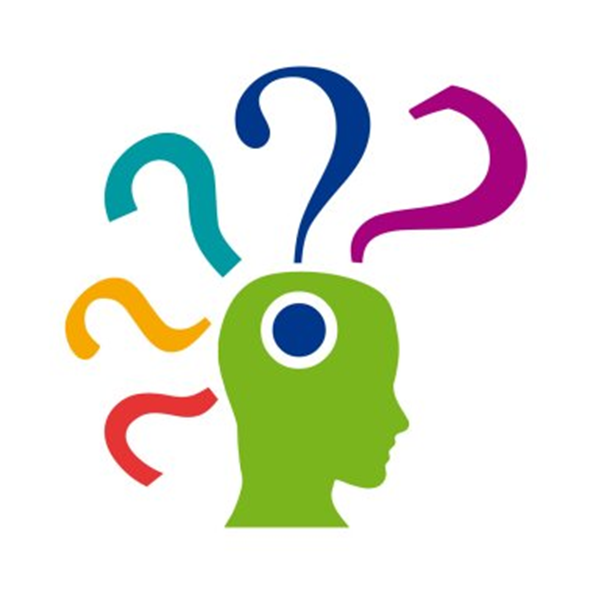 WNIOSKI
Przez cały czas trwania projektu upewnij się, że dzieci rozumieją znaczenie każdej części piosenki i potrafią ją wiernie i emocjonalnie wyrazić za pomocą języka migowego.Nie ma z góry określonego czasu na realizację projektu.Przydatne byłoby zaprezentowanie tego projektu dalej, aby uczniowie mogli zobaczyć, że ich praca ma zastosowanie dla innych w szkole i poza nią.
Źródła
KRUŽÍKOVÁ, L. A kol. Hudební didaktika pro žáky se speciálními vzdělávacími potřebami v inkluzivním vzdělávání. Univerzita Palackého v Olomouci, 2020http://www.myslim.sk/index.php/kurz-slovenskeho-posunkoveho-jazyka/myty-a-fakty